The University of HuddersfieldPublic Engagement and Impact: Articulating Value in Art and DesignICA, London23rd May 2013Symposium Twitter address: https://twitter.com/SymposiumICAPublic Engagement Weblog: http://contemporaryartengage.wordpress.com/ICA website: http://www.ica.org.uk ROTOЯ Weblog: http://transdisciplinarydialogueanddebate.com/
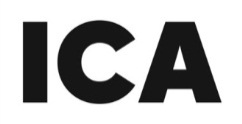 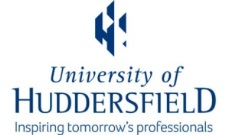 Programme
11.00 – Arrival and registration (ROTOR film-screening - cinema)
11.30 – Welcome, Professor Steve Swindells and Dr Anna Powell11.40 – Speaker 1: Dr Claire Donovan
12.05 – Speaker 2: Dr Sarah and Professor Stephanie James
12.30 – Speaker 3: Bob and Roberta Smith
13.00 – Plenary 1 - Creative feedback.
13.30 – Lunch break (ROTOR film-screening - studio)
14.10 – Welcome back
14.15 – Speaker 4: Dr Helen Pheby and
Peter Murray14.40 – Speaker 5: Paul Manners
15.05 – Speaker 6: Dr Rosa Scoble
15.30 – Plenary 2 - Developing a visual narrative
16.00 – Break
16.15 – Speaker 7: Ailbhe McNabola
16.40 – Speaker 8: Jocelyn Bailey 
17.05 – Final plenary
17.35 – Close
ROTOЯTransdisciplinary dialogue and debate
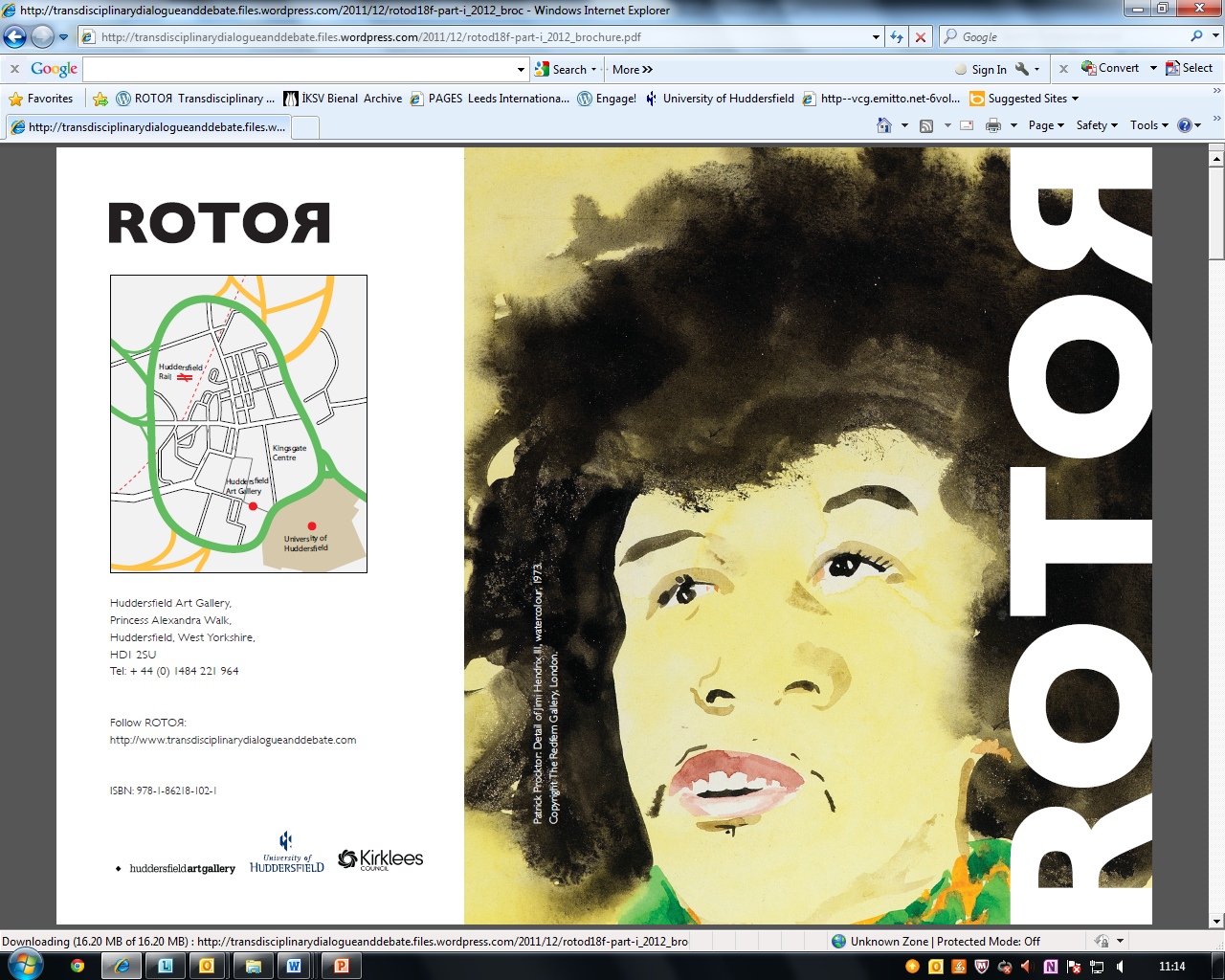 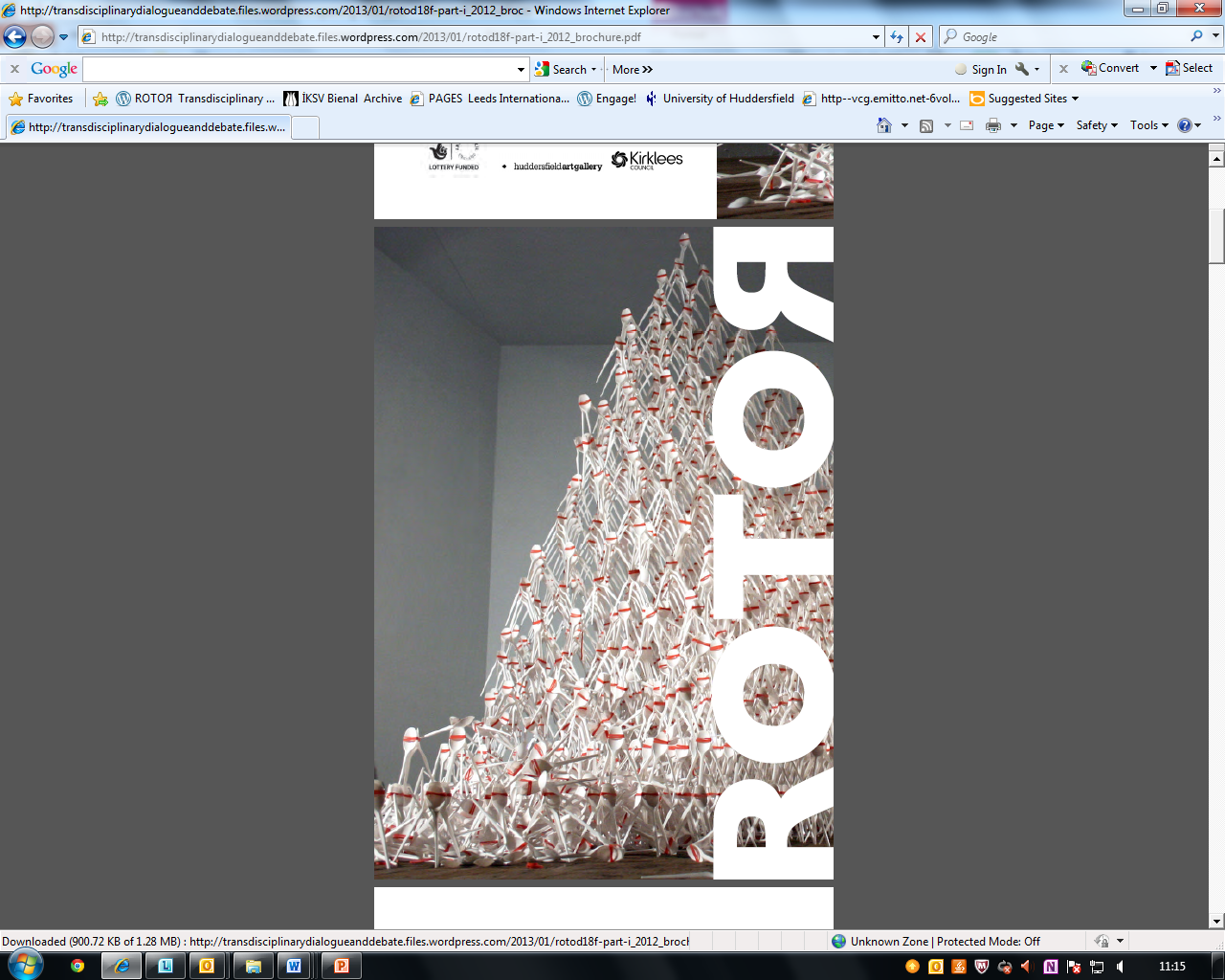